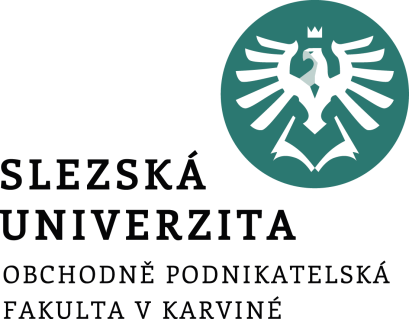 Finanční pojistná matematikaZákladní výpočty devizových kurzů Determinace, devizového kurzu, přímá a nepřímá kotace devizových kurzů, interpretace pohybu devizových kurzů, výpočet spreadu, výpočet dvoucestné kotace a středového kurzu, výpočty křížového devizového kurzu, devizové riziko a jeho zajištění.
FIU/BPFPM
Finanční a pojistná matematika
Ing. Roman Hlawiczka, Ph.D.
Katedra financí a účetnictví
Devizový kurz
Devizový kurz udává, v jakém poměru se zahraniční měnové jednotky vzájemně přepočítávají a směňují. 

Devizový kurz udává, kolik domácích peněžních jednotek (např. CZK) je potřeba
zaplatit za jednu zahraniční peněžní jednotku (např. EUR) a nebo naopak, kolik zahraničních peněžních jednotek stojí jedna domácí peněžní jednotka (případně jaký je kvantitativní vztah mezi různými zahraničními měnami).
Devizový kurz
Devizový kurz je cena jedné měny vyjádřená v měně jiné, což je klíčové pro mezinárodní obchod a finance. Ovlivňuje ceny exportů a importů, investice, riziko a ekonomickou politiku.

Determinace devizového kurzu závisí na několika faktorech. Poptávka a nabídka na devizových trzích přímo ovlivňují hodnotu měn. 
Ekonomické ukazatele jako inflace, úrokové sazby a HDP mají významný dopad. 

Politická stabilita a ekonomická výkonnost země také hrají roli. Spekulace mohou vést k výkyvům v kurzových hodnotách.
Devizové kurzy je možné zapisovat (kotovat) dvěma způsoby, prostřednictvím tzv. přímé kotace, nebo formou tzv. nepřímé kotace. Přímá kotace představuje cenu zahraničních měnových jednotek vyjádřenou v domácí měně a nepřímá kotace představuje cenu domácí měnové jednotky vyjádřenou v zahraniční měně:

1 EUR = 25,460 CZK (přímá kotace)
1 CZK = 0,039 EUR (nepřímá kotace)
Definice přímé a nepřímé kotace
Přímá kotace: Udává, kolik jednotek domácí měny je potřeba k nákupu jedné jednotky cizí měny. Například, pokud je přímá kotace EUR/CZK 25, znamená to, že 1 euro stojí 25 českých korun.

Nepřímá kotace: Vyjadřuje, kolik jednotek cizí měny lze získat za jednu jednotku domácí měny. Pokud je nepřímá kotace CZK/EUR 0,04, znamená to, že za 1 českou korunu dostaneme 0,04 eura.
Příklady a výpočty pro obě formy kotací
Příklad přímé kotace: Předpokládejme, že přímá kotace USD/CZK je 22. To znamená, že 1 americký dolar stojí 22 českých korun.

Příklad nepřímé kotace: Máme nepřímou kotaci CZK/USD 0,045. To znamená, že za 1 českou korunu dostaneme 0,045 amerického dolaru.
Jak interpretovat změny v kotacích
Zvýšení přímé kotace: Znamená oslabení domácí měny nebo posílení cizí měny. Například, pokud přímá kotace EUR/CZK vzroste z 25 na 26, znamená to, že euro se posílilo vůči české koruně.

Snížení nepřímé kotace: Naznačuje posílení domácí měny nebo oslabení cizí měny. Pokud nepřímá kotace CZK/EUR klesne z 0,04 na 0,039, znamená to, že česká koruna se posílila vůči euru.
Devizové kurzy směnitelných měn se na devizových trzích neustále mění, oscilují kolem své základní úrovně. 

Pokles hodnoty měny je označován jako depreciace (znehodnocení) měny.
Zvýšení hodnoty měny je označováno jako apreciace (zhodnocení) měny. Apreciace a depreciace devizového kurzu je způsobena působením tržních faktorů na vývoj devizovéhokurzu. 

Naproti tomu v případě změny ústředního kurzu (v systému pevných kurzů) zásahem centrální autority (centrální banky) mluvíme o devalvaci a revalvaci měny
Systémy devizového kurzu: 

Systém volně pohyblivých kurzů – floating
Systém kurzů s řízenou pohyblivostí – řízený floating
Systém pevných kurzů s limitovanými oscilacemi
Systém regionálně pevných kurzů
Systém kurzů vázaných
Systém kurzů s postupnými změnami parit
Charakteristika devizového trhu
Devizový trh je možné definovat jako místo, kde se střetává poptávka po peněžních instrumentech denominovaných v jedné národní měně s nabídkou peněžních instrumentů denominovaných v jiné národní měně. 

Na devizovém trhu tedy dochází ke konverzi jedné měny do druhé.
Interpretace pohybu devizových kurzů
Interpretace pohybu devizových kurzů je zásadní pro pochopení ekonomických trendů a pro informované finanční rozhodování.

 Zde jsou hlavní aspekty, na které se zaměřit:
Ekonomické indikátory: Změny v devizových kurzech často reagují na ekonomické ukazatele jako jsou HDP, inflace, nezaměstnanost, úrokové sazby a obchodní bilance. Vyšší než očekávaná inflace v zemi může vést k oslabení její měny.

2. Politická a geopolitická rizika: Politická nestabilita nebo geopolitické napětí může mít významný dopad na měnové kurzy. Měny zemí s vyšším politickým rizikem mohou být náchylnější k volatilitě.
3. Zásahy centrálních bank: Rozhodnutí centrálních bank o úrokových sazbách, kvantitativním uvolňování nebo měnových intervencích mohou výrazně ovlivnit měnové kurzy. Zvýšení úrokových sazeb obvykle vede k posílení měny.
4. Globální ekonomické podmínky: Globální ekonomické trendy, jako je růst nebo recese ve velkých ekonomikách, mohou ovlivnit měnové kurzy. Měny rozvíjejících se trhů mohou být zvláště citlivé na globální ekonomické změny.
5. Spekulace a sentiment trhu: Krátkodobé pohyby měnových kurzů mohou být často poháněny spekulacemi a sentimentem trhu, než skutečnými ekonomickými fundamenty.
6.  Technická analýza: Mnoho obchodníků a investorů používá technickou analýzu, která zahrnuje studium cenových grafů a historických dat, aby předpověděli budoucí pohyby kurzů.
K čemu je dobré znát devizový kurz ČNB?
Devizový kurz je základní směnný kurz pro českou korunu, který určuje cenu české koruny při bezhotovostní směně. 

Výše devizového kurzu se odvíjí od výše devizového kurzu ČNB.

Česká národní banka dle Zákona č. 6/1993 Sb., o České národní bance, §35 je odpovědná za nastavení směnného kurzu české měny k ostatním měnám. Na základě tohoto zákona tak ČNB vyhlašuje tzv. kurzy devizového trhu a také kurzy ostatních měn. Tyto kurzy se mění metodou výpočtu a také tím, jak často jsou vyhlašovány.
Co je to devizový trh a devizový kurz
Devizový trh je část FOREXu, neboli trhu s cizími měnami, přičemž devizový trh je tou větší částí, kde se obchodují cizí měny v bezhotovostní podobě. 

Na devizovém trhu pak operacemi, tedy nákupem a prodejem dané měny, vzniká cena této měny, tedy její devizový kurz. Od výše devizového kurzu se odvíjí výše všech dalších směnných kurzů.
Valutový kurz
Kromě devizového kurzu rozlišujeme ještě valutový kurz, což je kurz směny české koruny při hotovostní operaci, tedy například ve směnárně nebo na přepážce banky.
Základní devizový kurz české koruny má na starosti Česká národní banka. Ta sleduje dění na devizovém trhu a každý den vyhlašuje devizový kurz platný dalších 24 hodin. Na základě tohoto devizového kurzu stanovují své směnné kurzy další české banky a následně i směnárny.
Jak vzniká devizový kurz vyhlašovaný ČNB?
Devizový kurz ČNB vzniká na volném trhu při obchodování s cizími měnami. Střetem nabídky a poptávky vzniká základní devizový kurz, za který se na FOREXu obchoduje s cizími měnami.

Devizový kurz české koruny tak vzniká na základě nabídky české koruny a poptávky po české koruně na devizovém trhu. Přičemž tato nabídka a poptávka na devizovém trhu je tvořena soukromými i státními subjekty, centrálními i jinými bankami, investičními subjekty, jako jsou například investiční fondy. 

Na devizový trh ale vstupují i podniky, které jsou zapojeny do mezinárodního obchodu, nebo jednotlivci, kteří převádí peníze na účet v jiné měně.
Vzhledem k tomu, že na devizovém trhu se obchoduje nepřetržitě 24/7, tak není možné udržovat neustále opravdu aktuální devizový kurz. 

Česká národní banka tak sleduje pohyby na devizovém trhu a jako směrodatný přejímá směnný kurz, za který se obchoduje přesně ve 14:15 místního času každý den. Aktuální devizový kurz ČNB je pak zveřejňován každý den po půl třetí. Toto je směrodatný devizový kurz dle účelu zákona o účetnictví a dalších právních norem pro neobchodní účely.
Co jsou to operace ČNB na devizovém trhu
Mimo to, že Česká národní banka pasivně přejímá kurzy devizového trhu, a stanovuje tak všeobecné podmínky pro směnu české koruny, tak má samozřejmě také právo obchodovat na devizovém trhu za účelem realizace monetární politiky.
Proč sledovat devizový kurz ČNB?
Na základě tohoto kurzu se odvíjí všechny další směnné kurzy, které používají komerční banky a směnárny na českém trhu.

Kurzy jsou vyhlašované ve Finančním zpravodaji Ministerstva financí a dle zákona se tyto kurzy dále používají v účetnictví podniků.

Na devizové kurzy ČNB se odkazují další právní předpisy, například zákon o účetnictví nebo celní zákon.
Test: co je měnový kurz a jak se používá?
Měnový kurz je ve zkratce cena měny na devizovém trhu. Za kolik českých korun můžeme nakoupit euro a kolik českých korun dostaneme za jedno euro.
https://www.finance.cz/516793-co-je-menovy-kurz/
Výpočet spreadu
Výpočet spreadu, neboli rozpětí mezi nabídkovou a poptávkovou cenou, je základním konceptem na devizových trzích. Spread je rozdíl mezi cenou, za kterou prodejce je ochoten prodat měnu (nabídková cena), a cenou, za kterou kupující je ochoten měnu koupit (poptávková cena). Pro výpočet spreadu se odečte poptávková cena od nabídkové ceny.
Příklad
Pokud je nabídková cena pro EUR/USD 1.1050 a poptávková cena je 1.1045, spread se vypočítá jako 1.1050 - 1.1045, což je 0.0005, neboli 5 pipů. Spread je důležitý, protože představuje náklady na obchod a je indikátorem likvidity a tržní volatility. Obchodníci sledují spread, aby identifikovali nejlepší časy pro vstup nebo výstup z obchodů. Spread se může lišit v závislosti na tržních podmínkách a likviditě, a může se rozšířit v době vyšší volatility nebo mimo hlavní obchodní hodiny.
Pip je základní jednotka měření pohybu devizového kurzu na forexovém trhu. 

Slovo "pip" je zkratka pro "percentage in point" nebo "price interest point". Pip reprezentuje nejmenší možný pohyb, který může měnový pár udělat.

Většina měnových párů je ceněna na čtyři desetinná místa, a pip je obvykle roven změně hodnoty na čtvrtém desetinném místě. Například, pokud se měnový pár EUR/USD pohne z 1.1050 na 1.1051, říkáme, že se pohyb o 1 pip.
Výpočet dvoucestné kotace a středového kurzu
Výpočet dvoucestné kotace a středového kurzu je důležitým konceptem v devizovém obchodování. Dvoucestná kotace zahrnuje nabídkovou cenu (ask price) a poptávkovou cenu (bid price), zatímco středový kurz je průměrem těchto dvou cen.
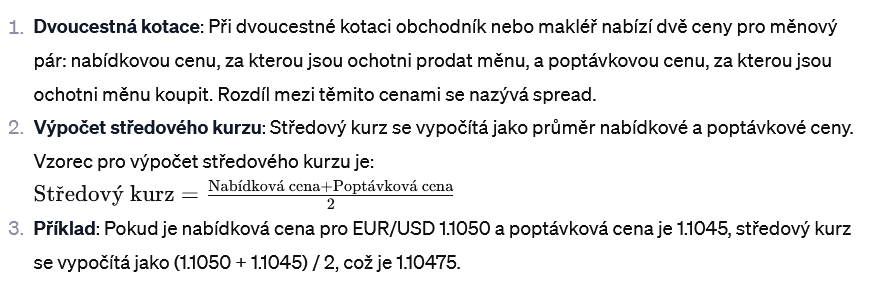 Výpočty křížového devizového kurzu
Výpočty křížového devizového kurzu jsou důležité pro situace, kdy potřebujeme zjistit směnný kurz mezi dvěma měnami, které nejsou přímo obchodovány na trhu. Křížový kurz se vypočítává pomocí třetí měny, obvykle amerického dolaru (USD), která slouží jako most mezi oběma měnami.

Základní Princip: Nejprve je třeba najít směnné kurzy obou měn vůči společné třetí měně. Poté se tyto kurzy použijí k výpočtu křížového kurzu.
Výpočet: Předpokládejme, že chceme vypočítat křížový kurz mezi eurem (EUR) a japonským jenem (JPY). Máme směnný kurz EUR/USD a USD/JPY. Výpočet křížového kurzu EUR/JPY se provede následovně:
EUR/JPY=EUR/USD×USD/JPYEUR/JPY=EUR/USD×USD/JPY
Příklad: Pokud je směnný kurz EUR/USD 1.2 (1 euro = 1.2 USD) a směnný kurz USD/JPY je 110 (1 USD = 110 JPY), pak křížový kurz EUR/JPY bude 1.2 × 110 = 132. To znamená, že 1 euro je rovno 132 japonských jenů.
Devizové riziko
Devizové riziko, známé také jako měnové riziko, vzniká, když hodnota investice nebo finanční transakce je ovlivněna změnami směnných kurzů. 

Toto riziko je zvláště významné pro společnosti a investory, kteří se podílejí na mezinárodním obchodě nebo mají investice v cizí měně. 

Zajištění proti devizovému riziku je proces, jehož cílem je minimalizovat nebo eliminovat dopad kolísání směnných kurzů na finanční výsledky.
Forwardové kontrakty: Jednou z nejběžnějších metod zajištění je použití forwardových kontraktů, což jsou dohody o koupi nebo prodeji určitého množství cizí měny za předem stanovenou cenu v určeném budoucím datu.

Futures kontrakty: Podobně jako forwardové kontrakty, ale jsou standardizované a obchodované na burzách. Futures kontrakty poskytují větší likviditu a flexibilitu, ale mohou být méně přizpůsobivé než forwardové kontrakty.
Možnosti: Možnosti dávají investorům právo, ale ne povinnost, koupit nebo prodat měnu za předem stanovenou cenu. Tato metoda umožňuje investorům těžit z příznivých pohybů směnných kurzů, zatímco omezuje ztráty z nepříznivých pohybů.

Swapy: Měnové swapy zahrnují výměnu hlavních částek a úroků v jedné měně za hlavní částky a úroky v jiné měně. Tyto nástroje jsou často používány společnostmi pro správu dluhů v různých měnách.

Přirozené zajištění: Tato strategie zahrnuje vyvážení příjmů a výdajů v cizí měně, čímž se snižuje potřeba používat finanční nástroje pro zajištění. Například společnost může umístit výrobní zařízení v zemi, ve které také prodává své produkty, čímž snižuje svou expozici vůči měnovým kolísáním.
Děkuji za pozornost a přeji pěkný den 